DNA derived datasets
Architecture
DNA Derived
AVRO
Pipelines
Transforms
Extensions
Beam Pipeline
Output
Data
Transform 1
Transform 2
Transform 3
Transform
4
‹#›
DNA derived extension
Pipelines
DWCA
Verbatim AVRO
Pipeline
Interpretation Pipeline
UUID
Pipeline
SOLR
Pipeline
SOLR
Cluster
Biocache
Service
Location Transform
Taxonomy Transform
Sensitive
Pipeline
AVRO
Index
Pipeline
Attribution Transform
Temporal Transform
Image
Pipelines
Duplicate
Detection
Pipeline
Multimedia Transform
Verbatim Transform
Sampling
Pipeline
Jackknife
Pipeline
DNA Transform
‹#›
‹#›
Transforms and outputs
Data resource UID
DIrectory per transform
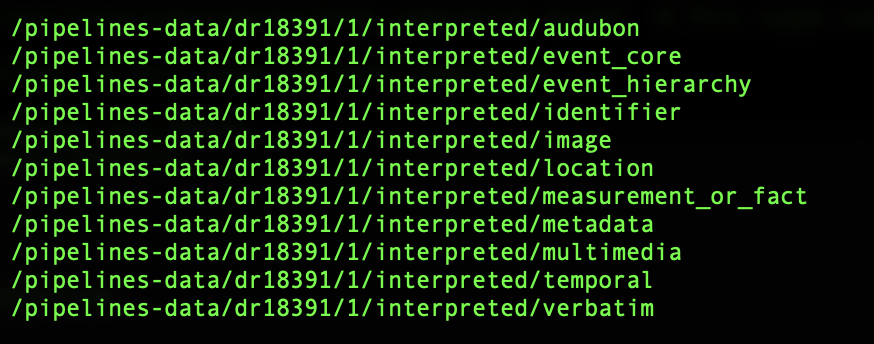 ‹#›
Name matching - non Linnean
Pipelines
DWCA
Verbatim AVRO
Pipeline
Interpretation Pipeline
UUID
Pipeline
SOLR
Pipeline
SOLR
Cluster
Biocache
Service
Location Transform
Non-linnean 
taxonomy Transform
Sensitive
Pipeline
AVRO
Index
Pipeline
Attribution Transform
Temporal Transform
Image
Pipelines
Duplicate
Detection
Pipeline
Multimedia Transform
Verbatim Transform
Sampling
Pipeline
Jackknife
Pipeline
DNA Transform
‹#›
‹#›
‹#›
Sensitive data processing
Pipelines
DWCA
Verbatim AVRO
Pipeline
Interpretation Pipeline
UUID
Pipeline
SOLR
Pipeline
SOLR
Cluster
Biocache
Service
Location Transform
Taxonomy Transform
Sensitive
Pipeline
AVRO
Index
Pipeline
Attribution Transform
Temporal Transform
Image
Pipelines
Duplicate
Detection
Pipeline
Multimedia Transform
Verbatim Transform
Sampling
Pipeline
Jackknife
Pipeline
DNA Transform
‹#›
‹#›
‹#›
Sensitive data processing
Scientiific Name: Aus bus
Coordinates: 138.1, 27.1
Get sensitive species
for Victoria
SDS Service
Sensitive
Pipeline
Species Lists
tool
‹#›